Ευρωπαϊκά Προγράμματα
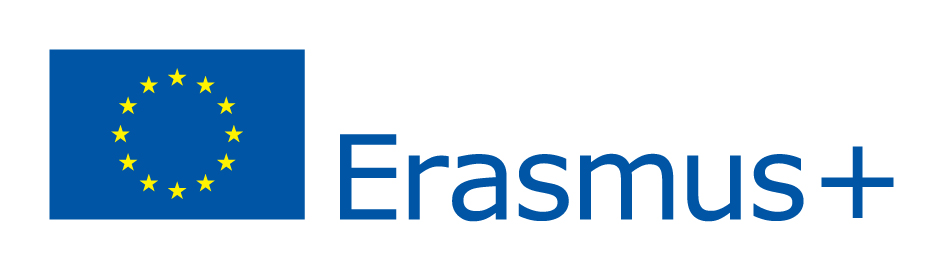 Βασική Δράση 1 (ΚΑ 1)
Κινητικότητες εκπαιδευτικών για μετεκπαίδευση/επιμόρφωση
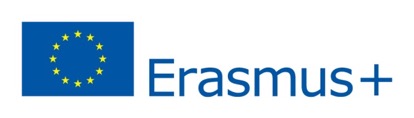 ΚΑ1 -Βασική Δράση 1
«Καινοτόμα Σχολεία: Ενσωμάτωση των ΤΠΕ στη διαδικασία διδασκαλίας και μάθησης»

Μάρτιος 2016: Υποβολή αίτησης στο ΙΔΕΠ 
Ιούνιος 2016: Έγκριση μέρους της πρότασης 
(Ενστάσεις)

Συνολικό ποσό επιχορήγησης: €8070
Σχολική χρονιά 2016-17:  6 κινητικότητες εκπαιδευτικών
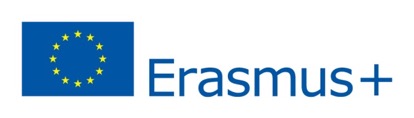 ΚΑ1 -Βασική Δράση 1
Γιατί;  

Η ενδυνάμωση των εκπαιδευτικών ώστε να στηρίξουν αποτελεσματικά την ενσωμάτωση των ΤΠΕ στη διδασκαλία και να συμβάλουν στη δημιουργία ψηφιακής κουλτούρας στη σχολική μονάδα, με απώτερο στόχο τη μεγιστοποίηση των μαθησιακών αποτελεσμάτων.
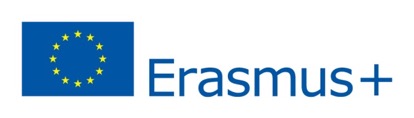 ΚΑ1 -Βασική Δράση 1
Πώς;  
Επιλογή και εγγραφήστα κατάλληλα προγράμματα επιμόρφωσης 
Στα πλαίσια του προϋπολογισμού
Συνάφεια με τους στόχους
Γλώσσα
Tablets and Smartphones: using mobile devices as educational tools (Φλωρεντία, Φεβρουάριος 2017)
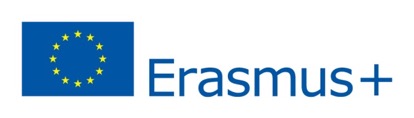 Future Learning with iPads and tablets – General Tablet Usage (Graz, Αυστρία,  Ιανουάριος 2017)
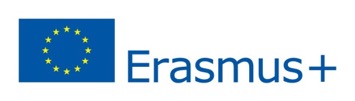 Future Learning with iPads and tablets – General Tablet Usage (Graz, Αυστρία,  Ιανουάριος 2017)
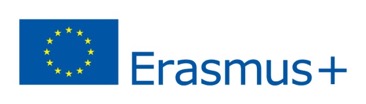 Future Learning with iPads and tablets – Finnish Education System(Ελσίνκι, Φινλανδία,  Μάρτιος 2017)
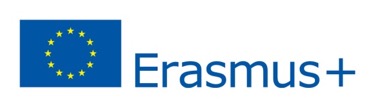 Future Learning with iPads and tablets – Finnish Education System(Ελσίνκι, Φινλανδία, Μάρτιος 2017)
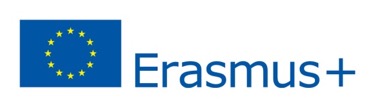 Study visit: Europaschule Herzongenrath (Aachen, Γερμανία, Δεκέμβριος 2016)
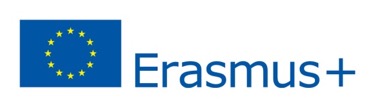 Φιλοξενία εκπαιδευτικών από το Europaschule Herzogenrath(Φεβρουάριος, 2017)
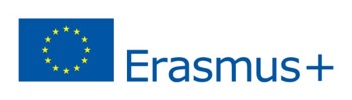 Ευρωπαϊκά Προγράμματα
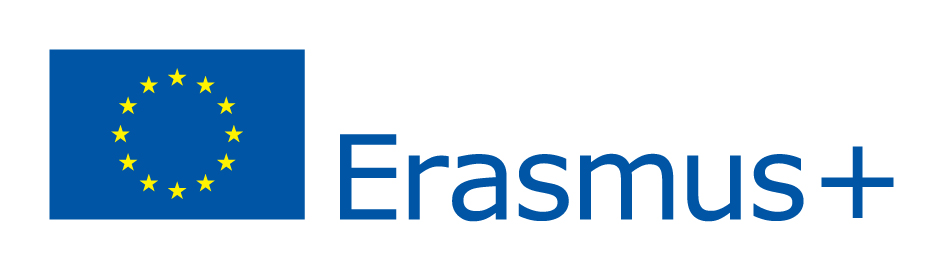 Βασική Δράση 2 (ΚΑ 2)
Σχολική Εκπαίδευση
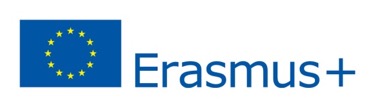 ΚΑ2 -Βασική Δράση 2
Σκοπός:Η ανάπτυξη και ενίσχυση διακρατικών συνεργασιών μεταξύ φορέων/οργανισμών που δραστηριοποιούνται στον τομέα της εκπαίδευσης, της κατάρτισης, της νεολαίας ή σε άλλον κοινωνικοοικονομικό τομέα, ώστε να παράγουν υψηλής ποιότητας καινοτόμα προϊόντα, που θα  αποφέρουν θετικά αλλά και μακροπρόθεσμα αποτελέσματα για τα άτομα και τους φορείς που συμμετέχουν στις δραστηριότητες αλλά και να επιφέρουν βελτιώσεις στα συστήματα και τις πολιτικές για την εκπαίδευση στην Ευρώπη.
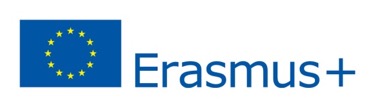 ΚΑ2 -Βασική Δράση 2
Τhe Living Book – Augmenting Reading for LifeTo «Ζωντανό Βιβλίο» Δια βίου ενίσχυση της φιλαναγνωσίας
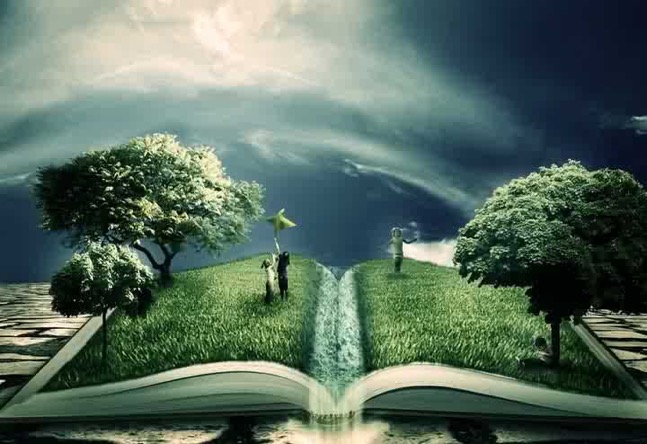 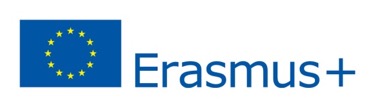 ΚΑ2 -Βασική Δράση 2
Εταίροι:
Ευρωπαϊκό Πανεπιστήμιο Kύπρου (Συντονιστής)
Forum del Libro (Ιταλία) – Μη κερδοσκοπικός οργανισμός για την προώθηση της φιλαναγνωσίας
Comune di Vicenza (Iταλία) - Τοπικός δημόσιος φορέας
GRYD (Birmingham) – Οργανισμός ανάπτυξης ψηφιακών εργαλείων
Universidade da Beira Interior (Πορτογαλία) 
Δημοτικό Σχολείο Μακεδονίτισσας Γ’ – Στυλιανός Λένας (Κύπρος)
Scoala Gimnaziala “Constantin Parfene” (Ρουμανία)
Τartu Kivilinna Kool (Εσθονία)
Αgrupamento de Escolas de Vila Nova de Paiva – (Πορτογαλία)
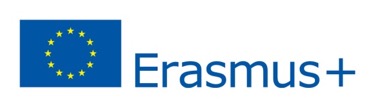 ΚΑ2 -Βασική Δράση 2
Στόχοι- Δράσεις:
Ανάπτυξη μεθόδων ενίσχυσης της φιλαναγνωσίας, εμπλουτίζοντας δημιουργικά τα βιβλία με ψηφιακές εφαρμογές
Σχεδιασμός και ανάπτυξη διδακτικού υλικού για τους εκπαιδευτικούς που θα ήθελαν να  προσεγγίσουν  τη φιλοσοφία του Living Book
Δημιουργία ηλεκτρονικής βιβλιοθήκης, για πρόσβαση σε όλους τους εκπαιδευτικούς της Ε.Ε.
Κινητικότητες μαθητών
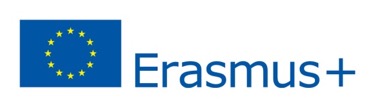 ΚΑ2 -Βασική Δράση 2
Ευρωπαϊκή Χορηγία στο σχολείο  για σκοπούς επίτευξης των στόχων της σύμπραξης ύψους  €27 000Διάρκεια σύμπραξης: 3 χρόνια(2016-2019)
Eυχαριστώ για την προσοχή σας